O
X
F1
F
X
D
X
O
F1
F
D
.
.
.
.
Type Here
Type Here
Type Here
.
(
(
(
(
X
O
F1
F
D
(
(
(
(
collapse
No Option
G
G
G
G
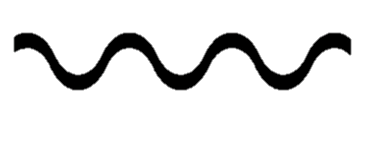 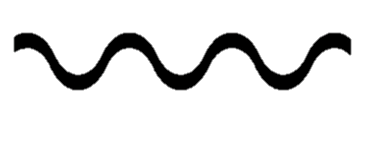 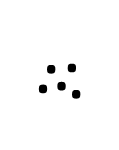 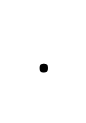 G
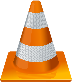 C
C
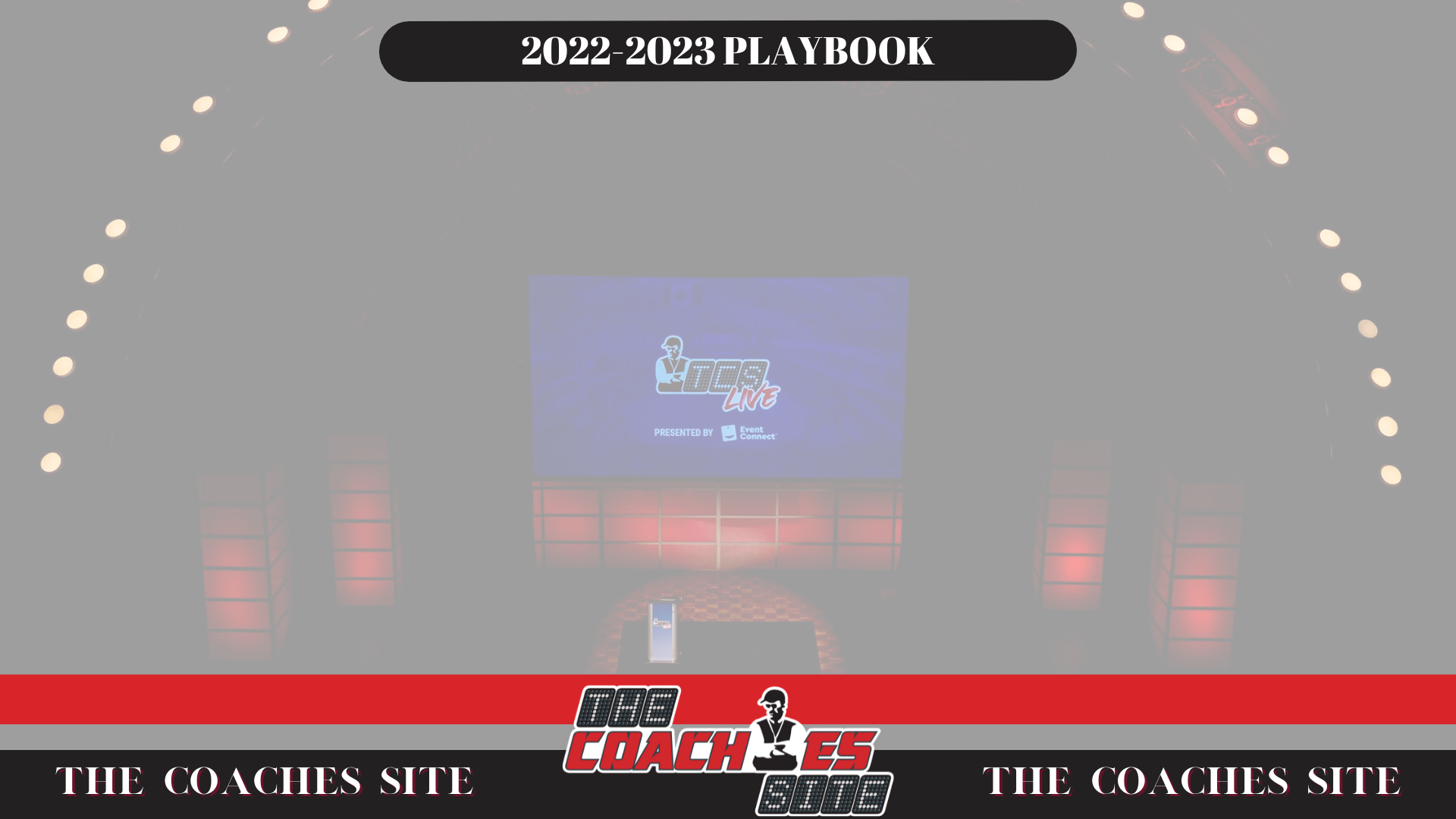 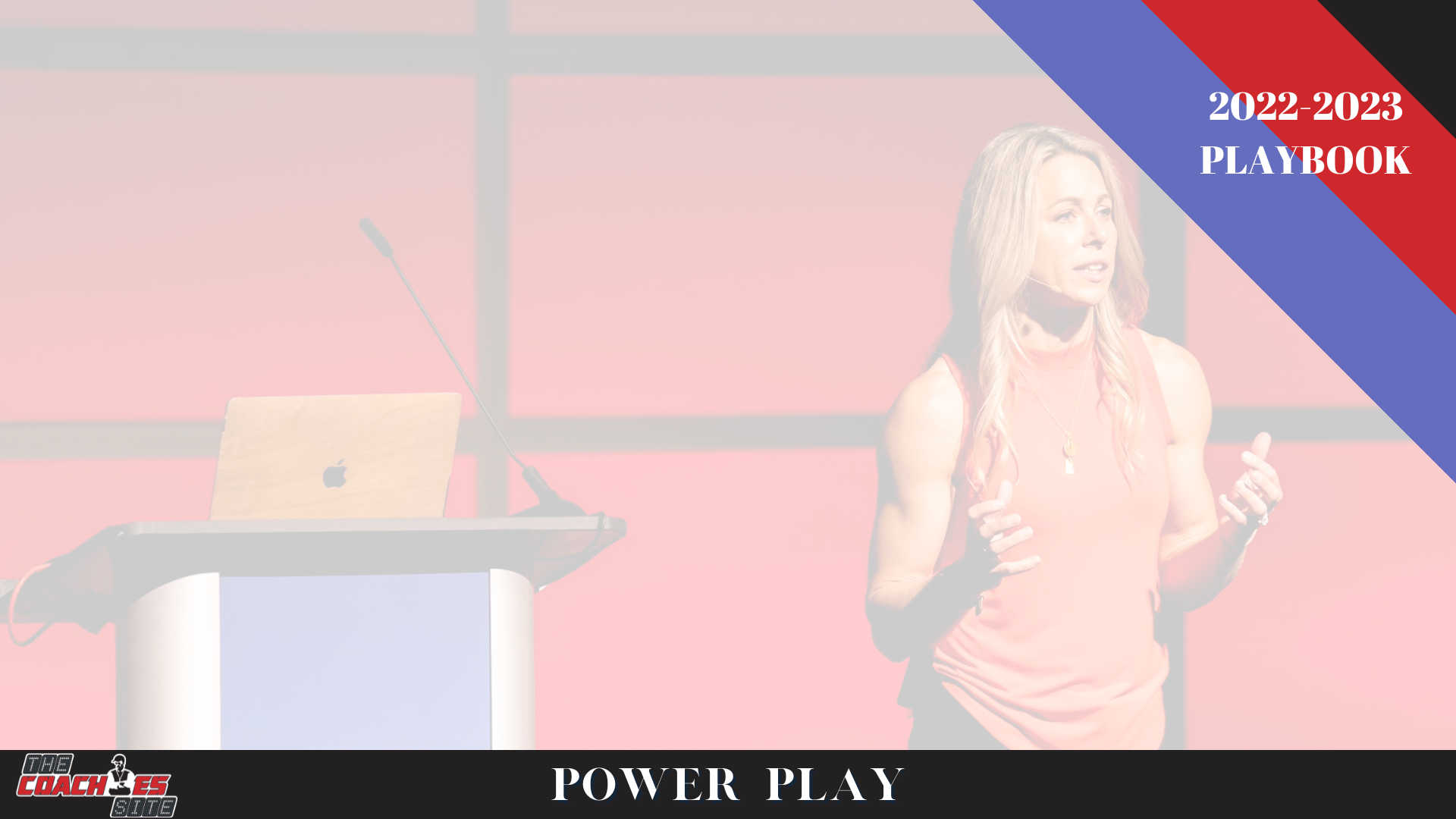 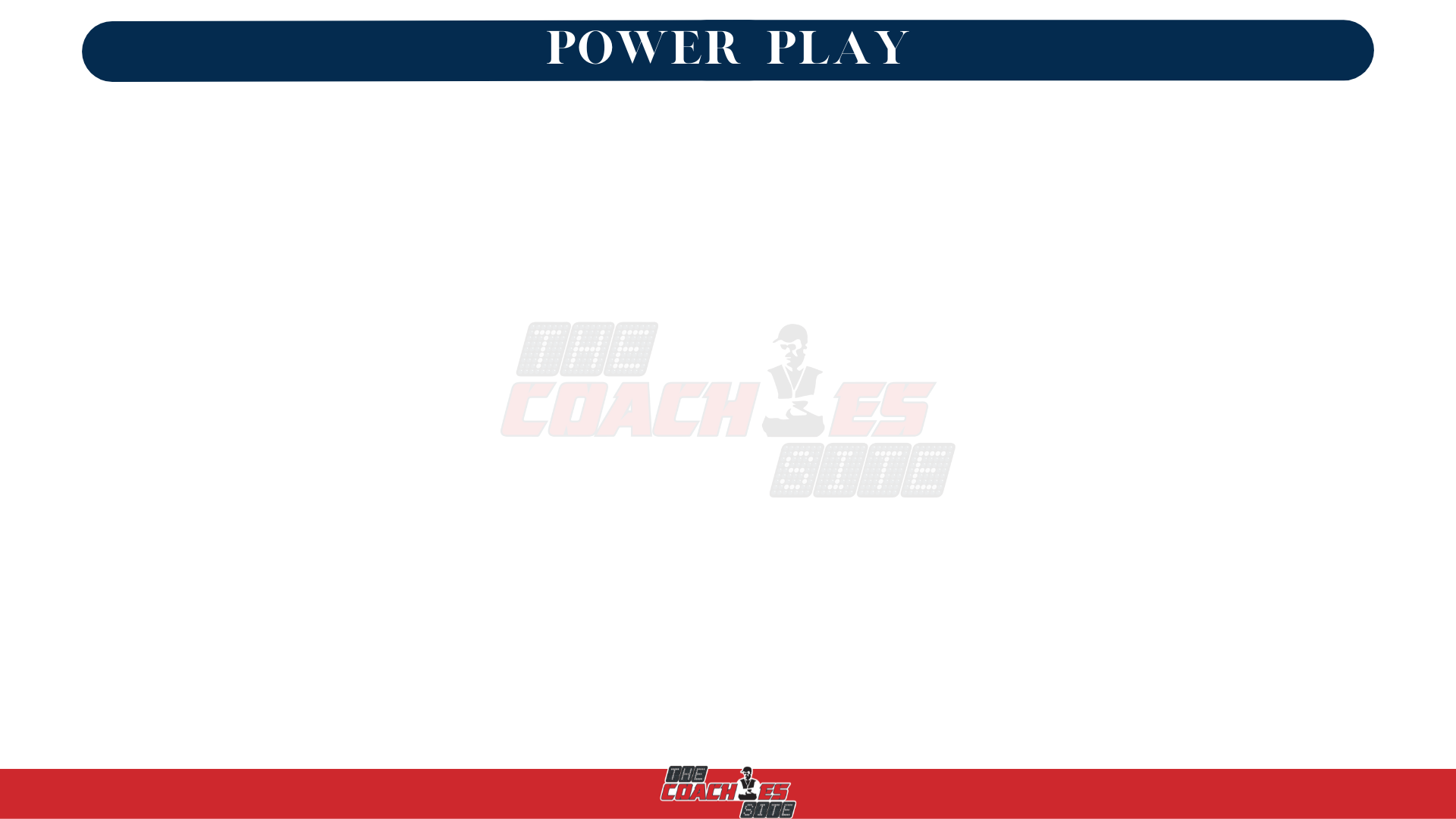 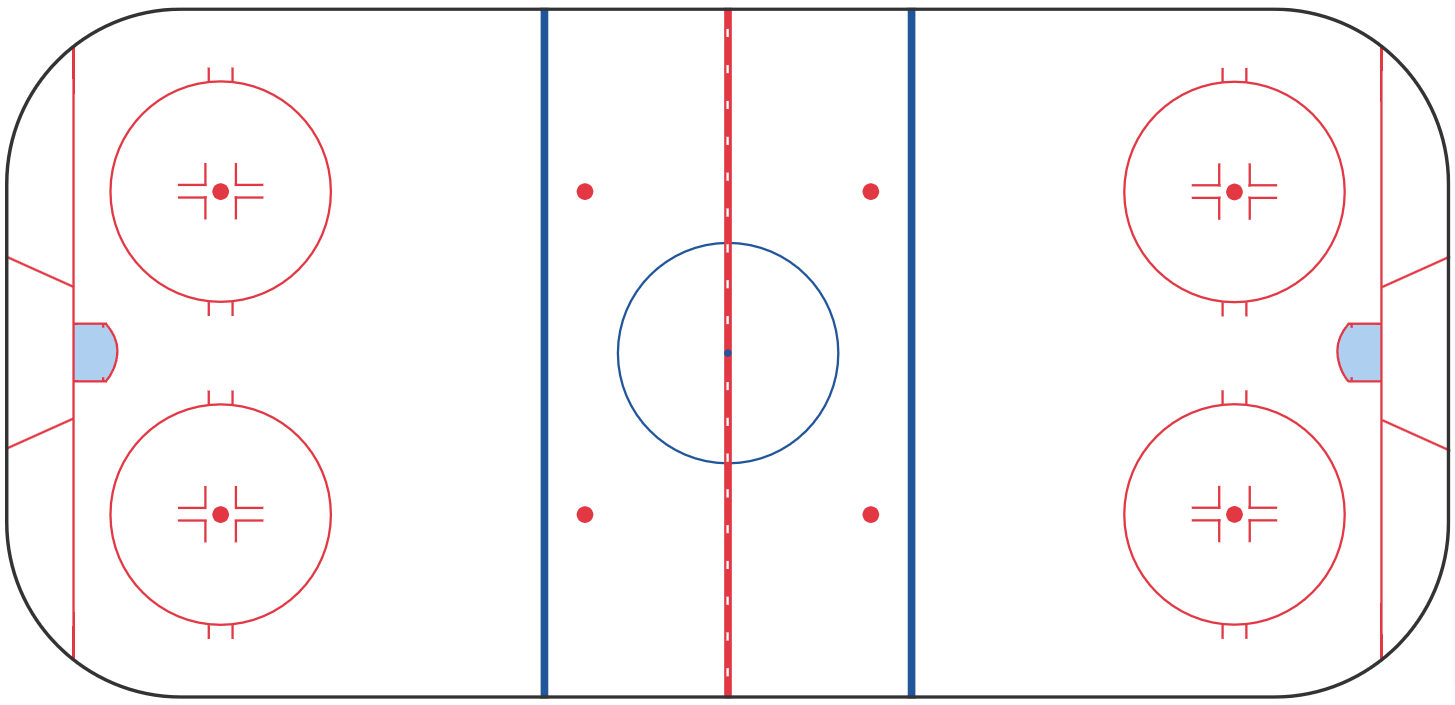 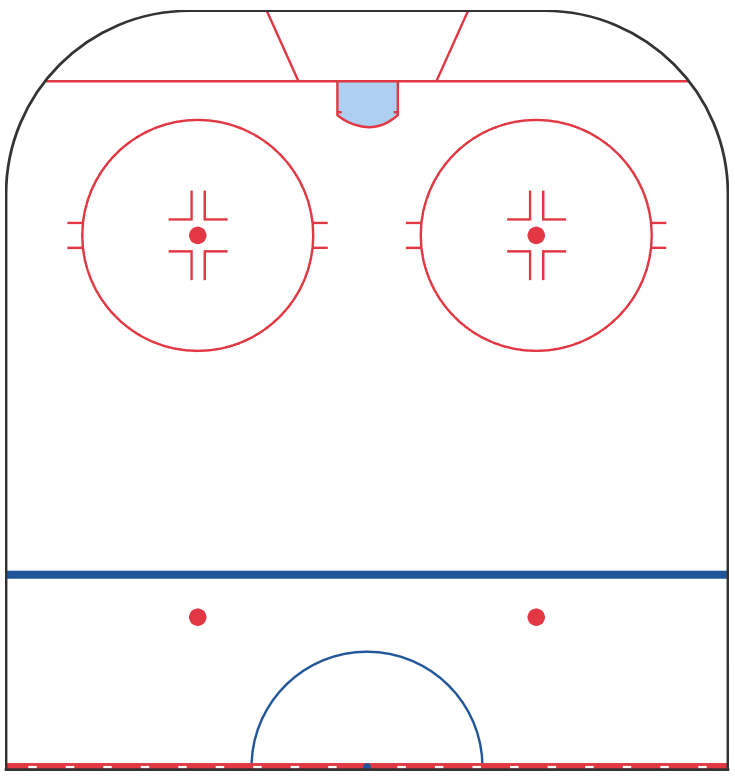 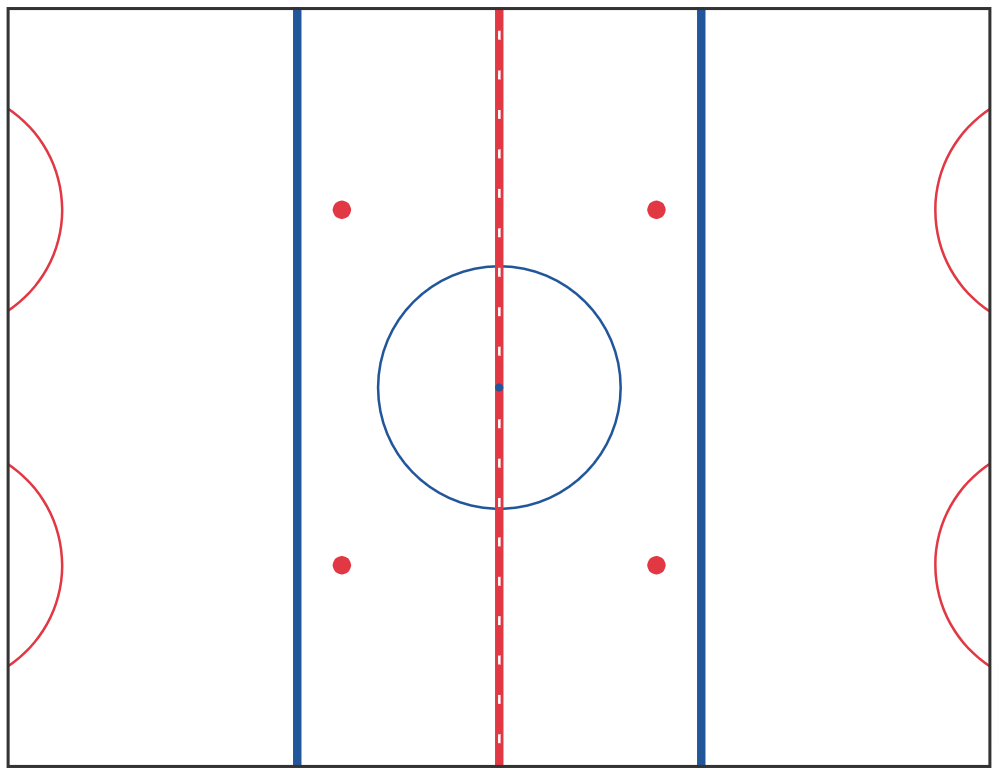 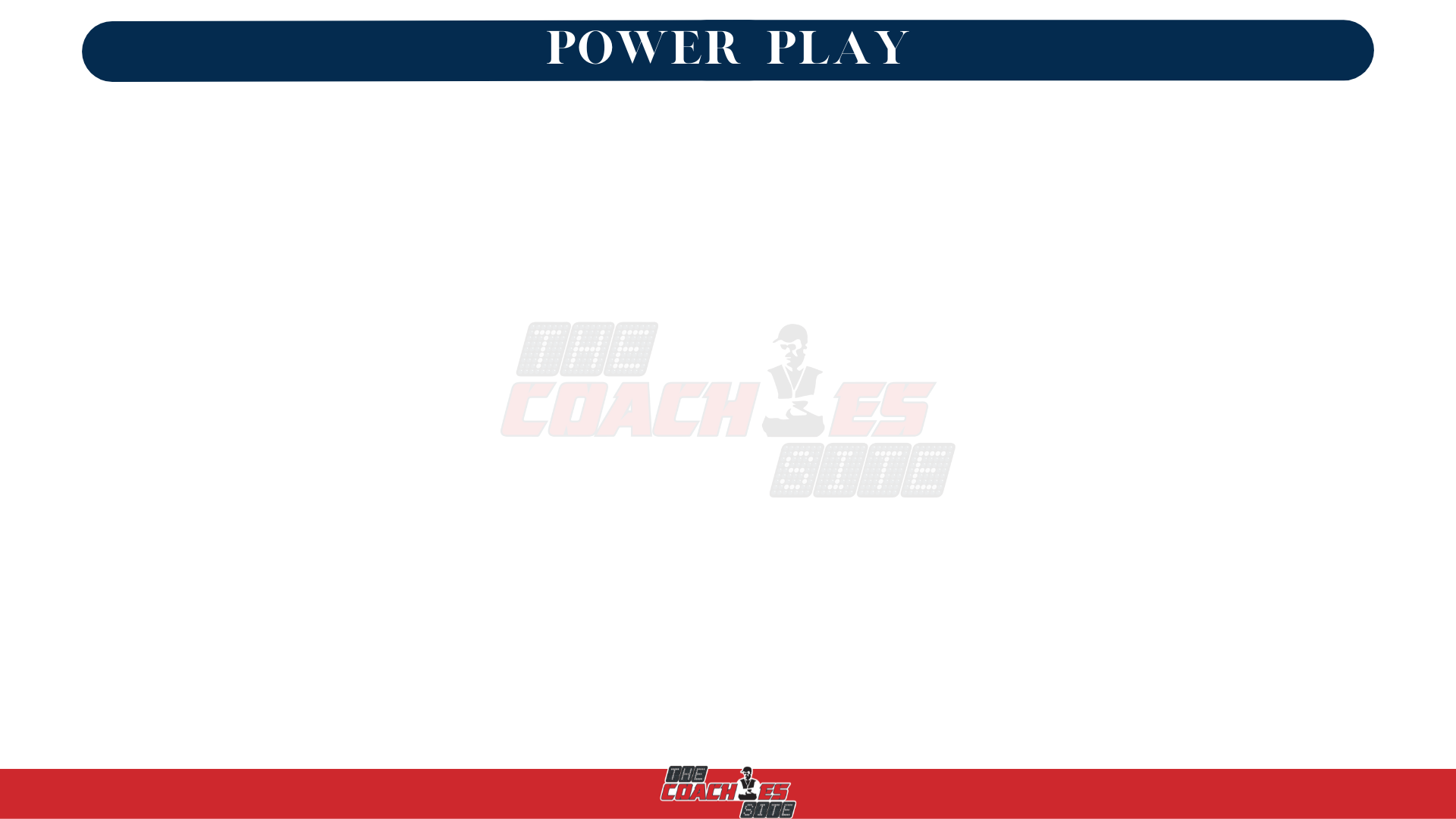 F
F
D
D
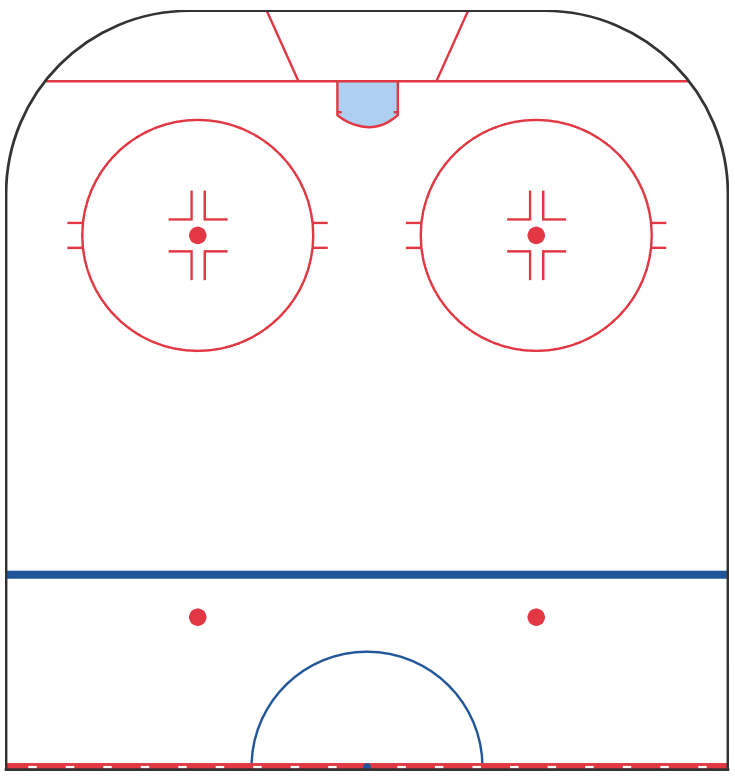 GOAL LINE BUMPER OPTION

RW to GOAL LINE
GOAL LINE TO BUMPER
F
F
F
F
D